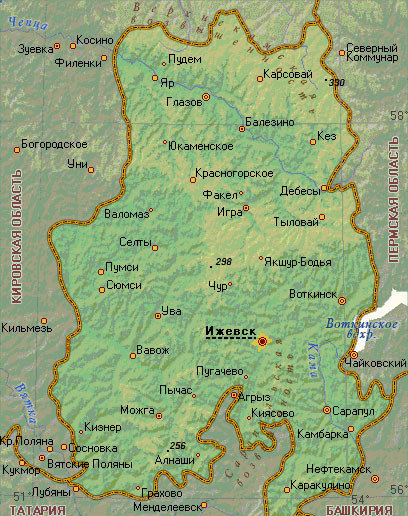 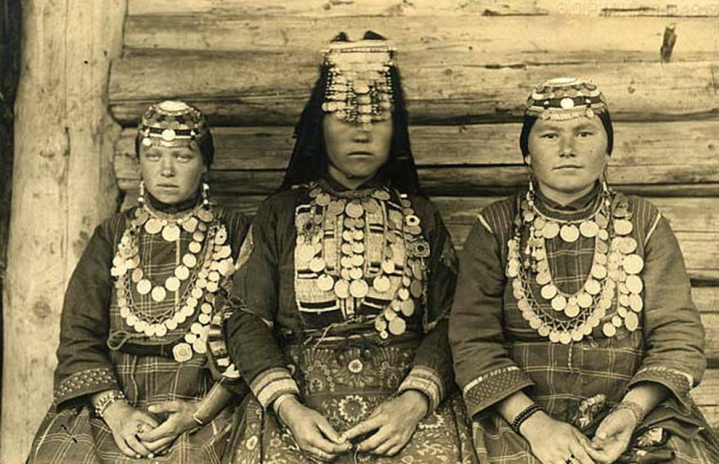 Удмуртия
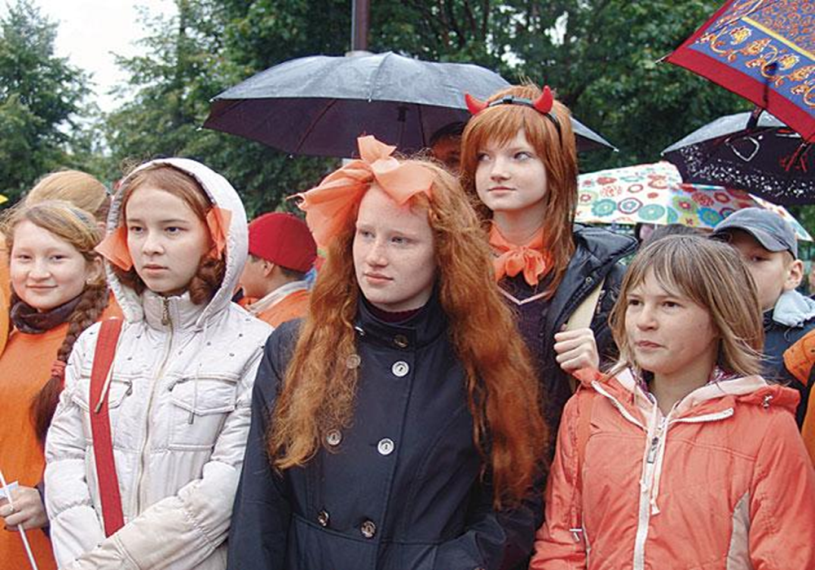 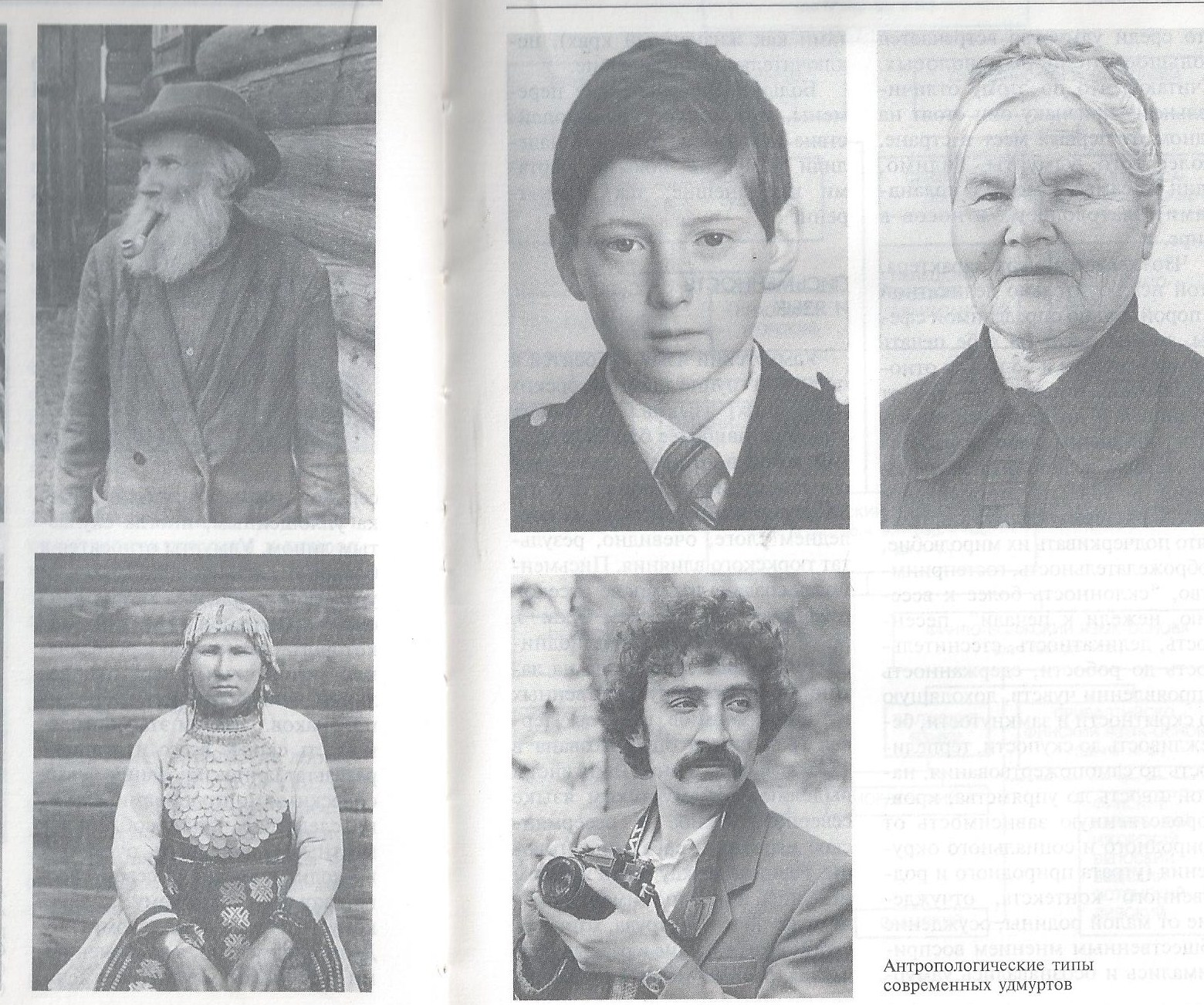 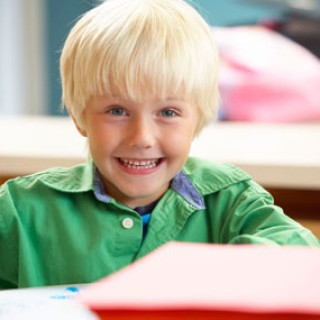 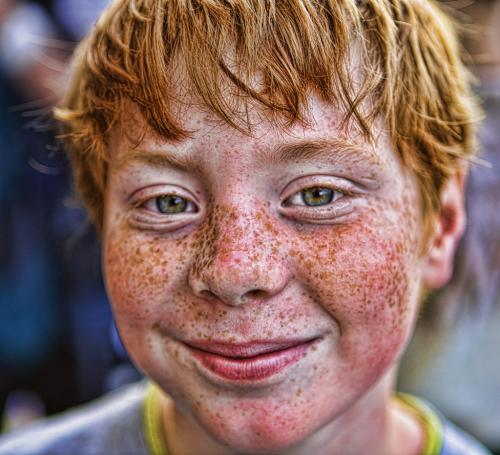 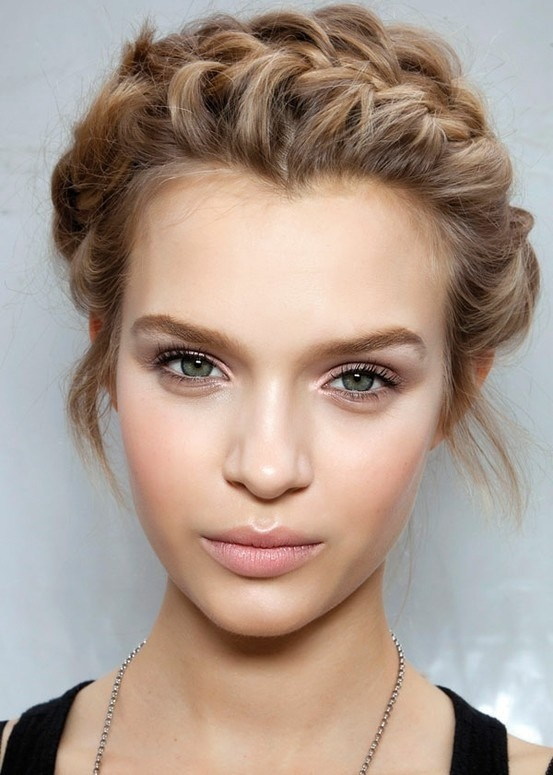 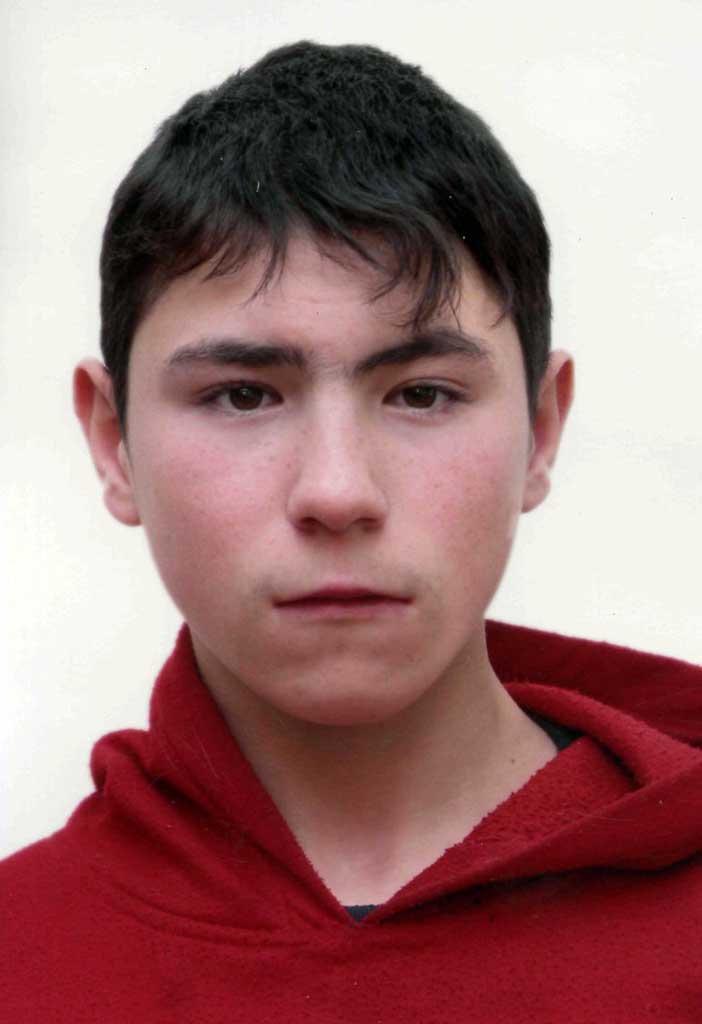 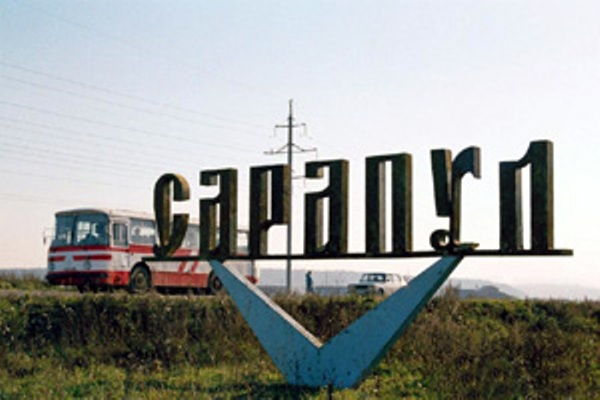 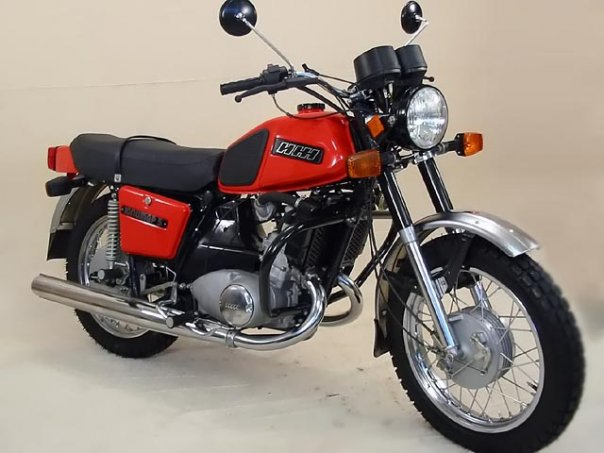 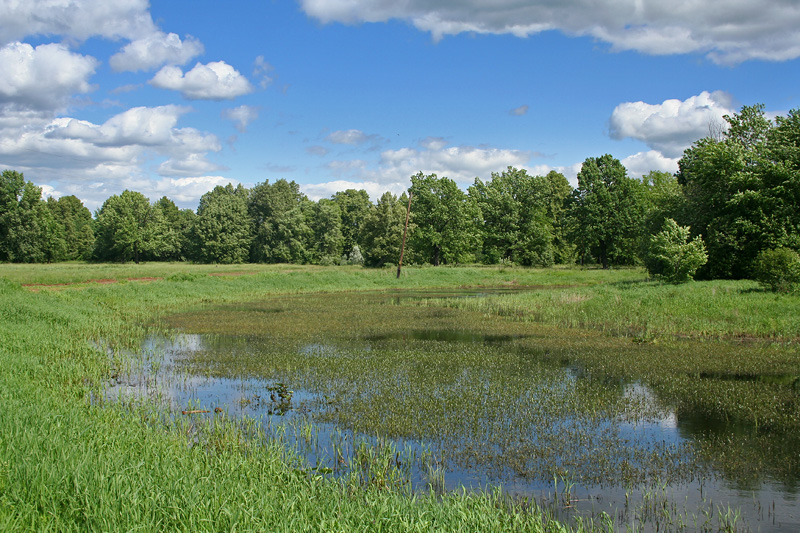 ИЖЕВСК
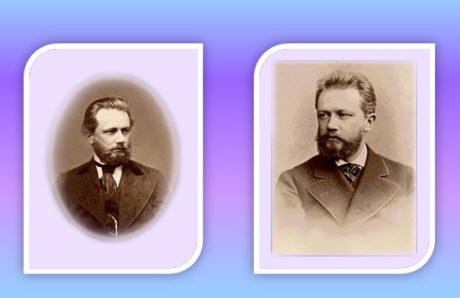 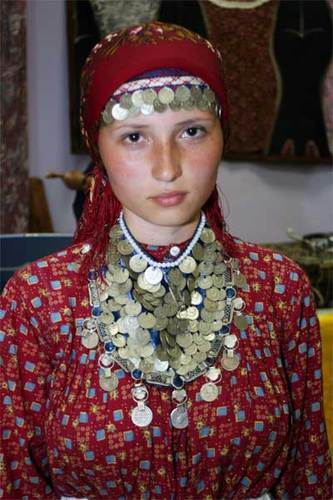 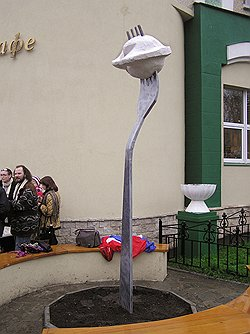 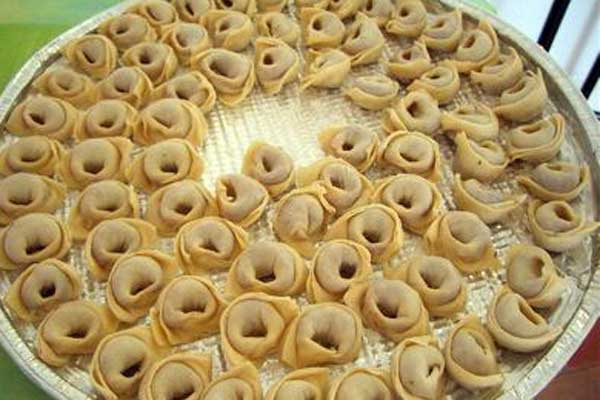 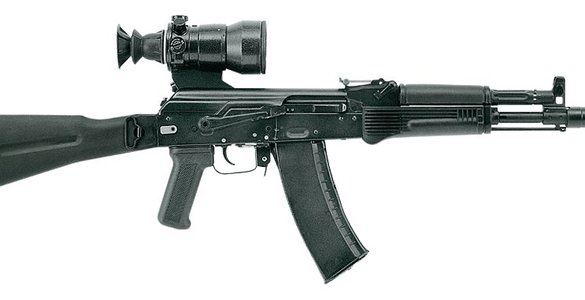 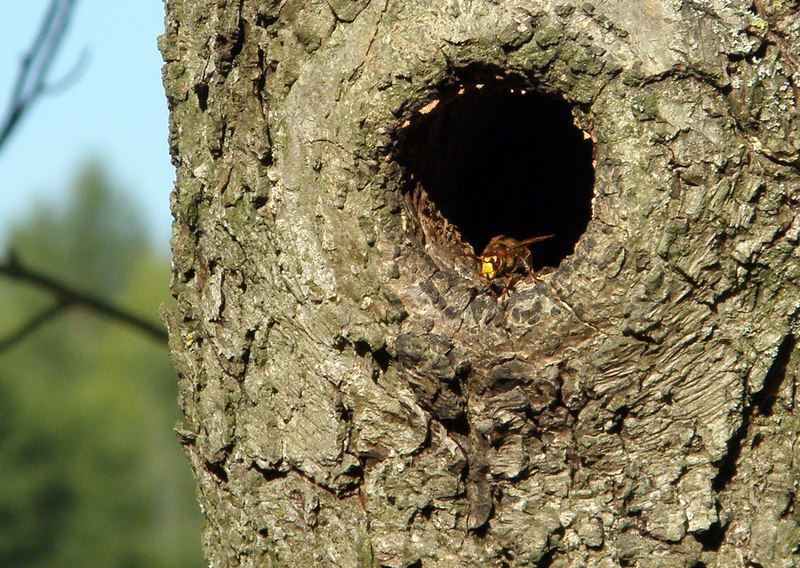 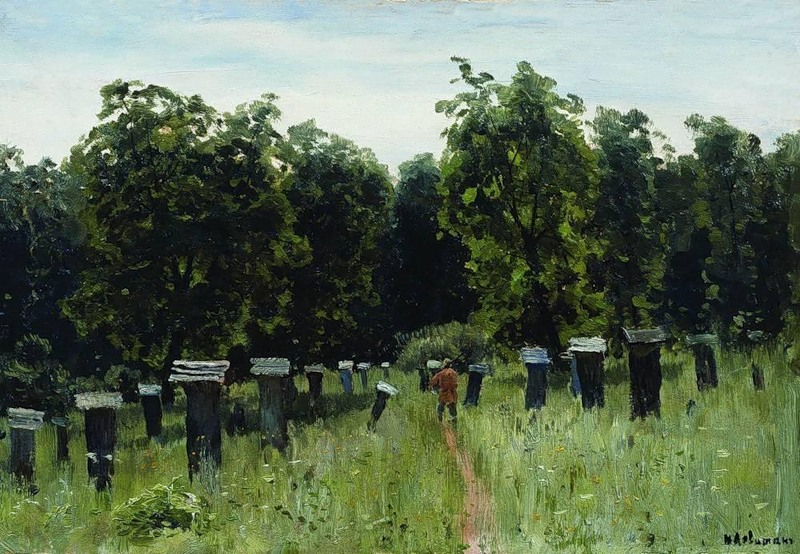 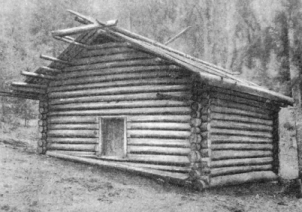 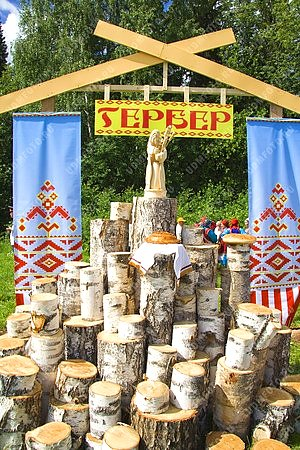 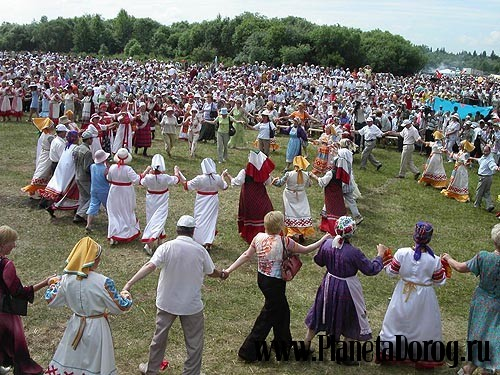 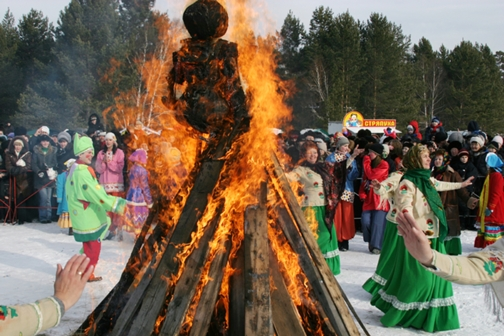 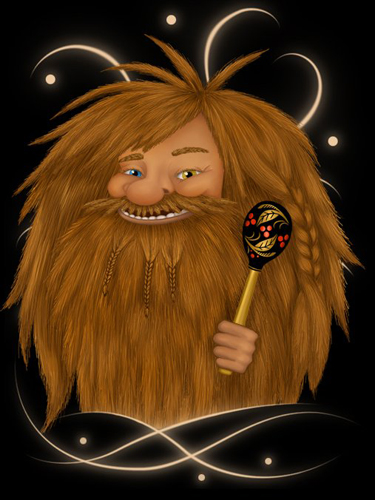 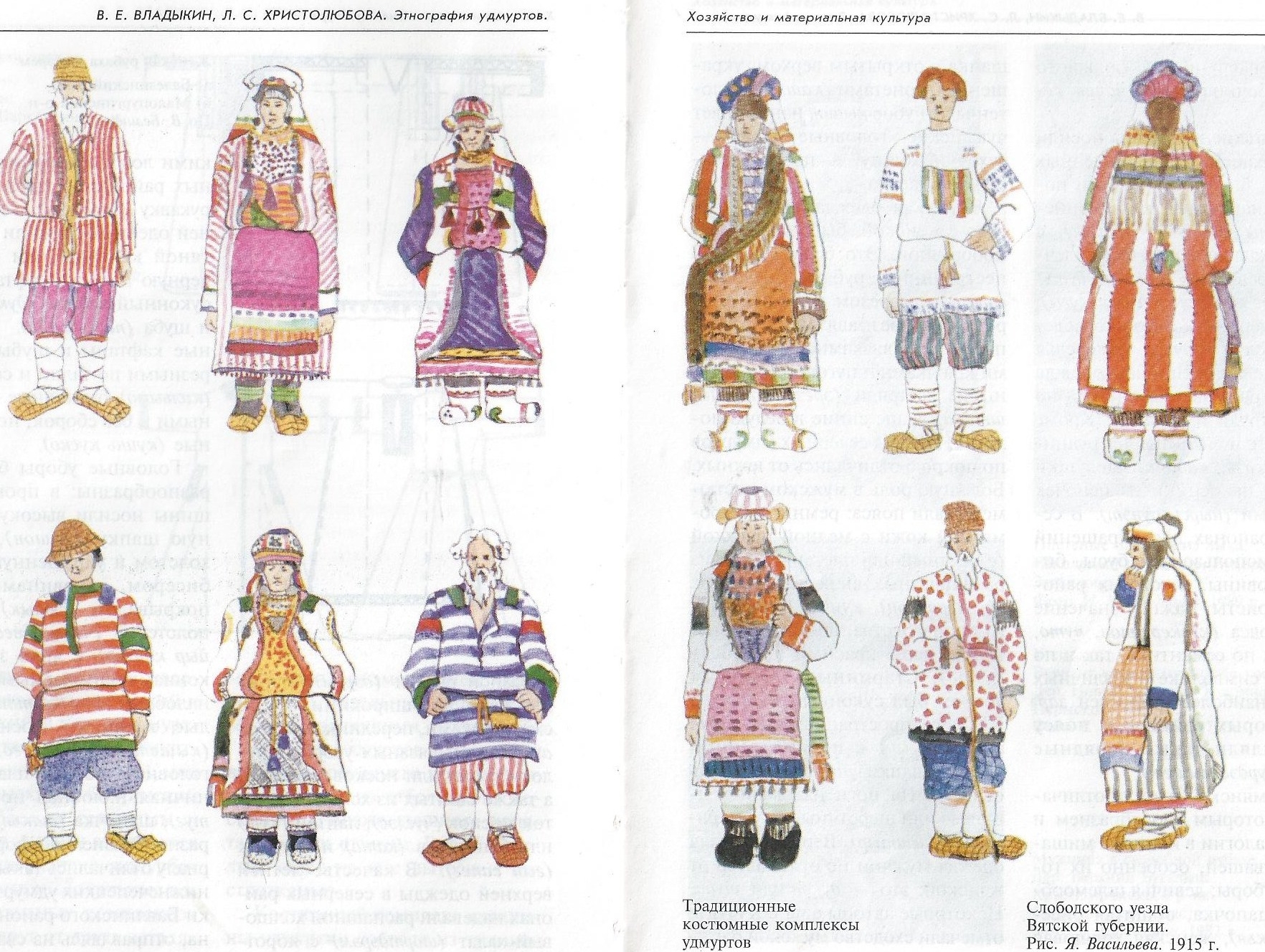 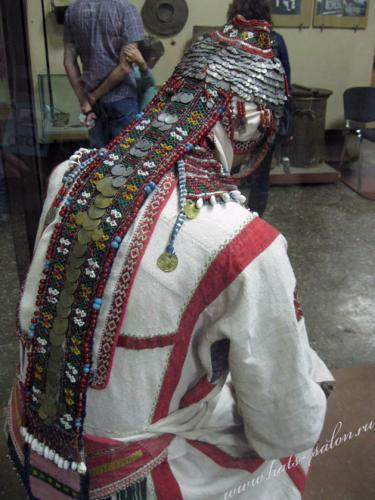 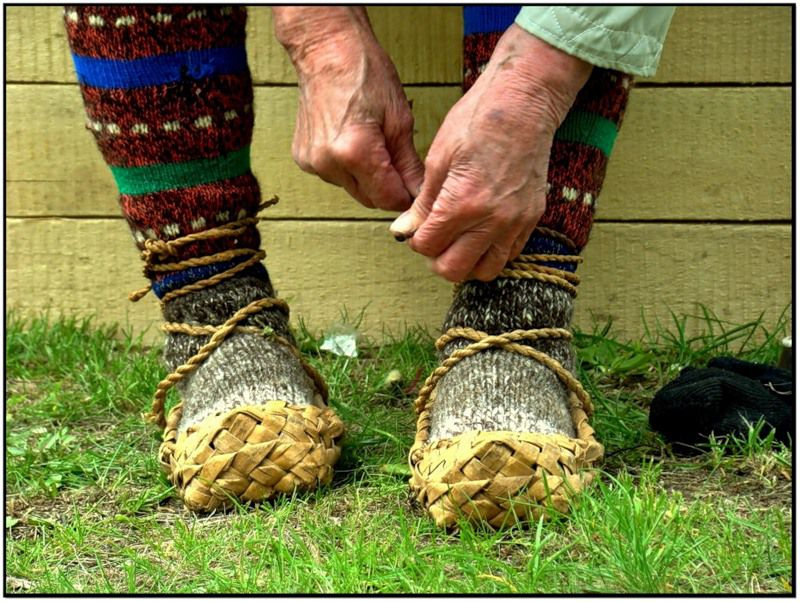 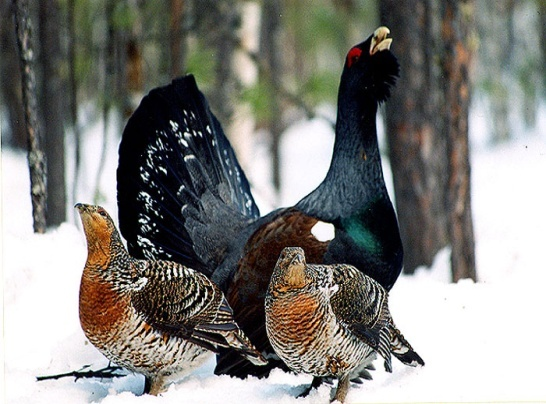 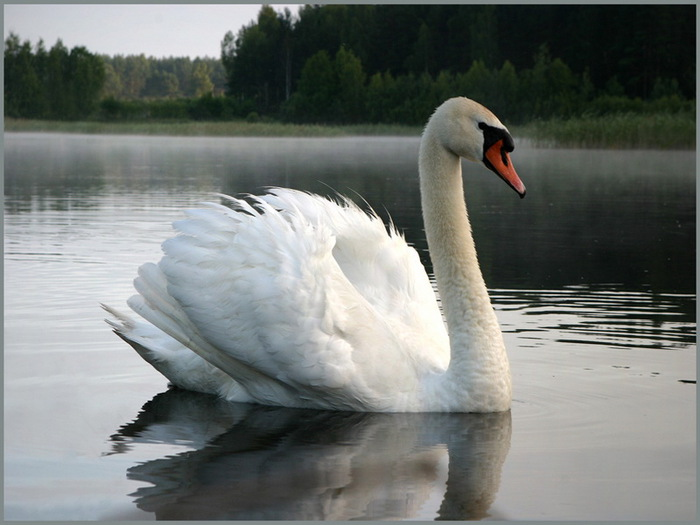 1
2
1.Гондыр  2. Дукья   3. Юсь     4. Юбер
3
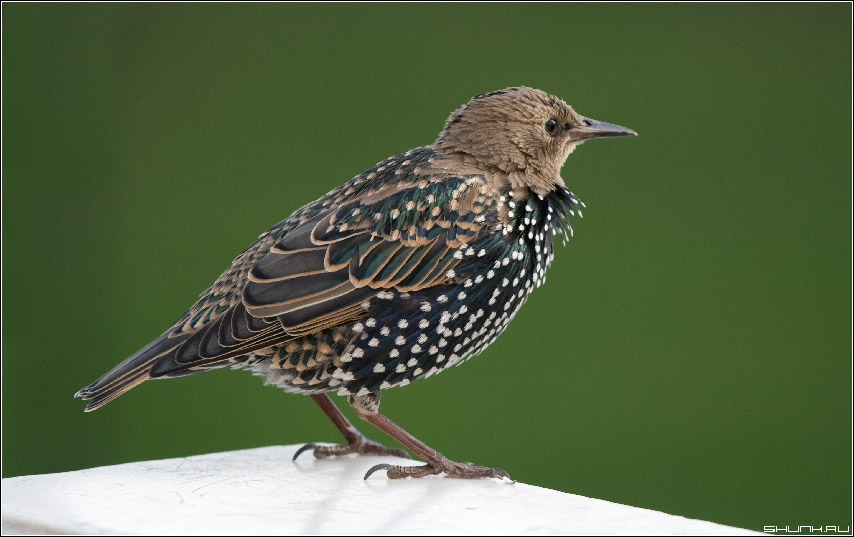 4
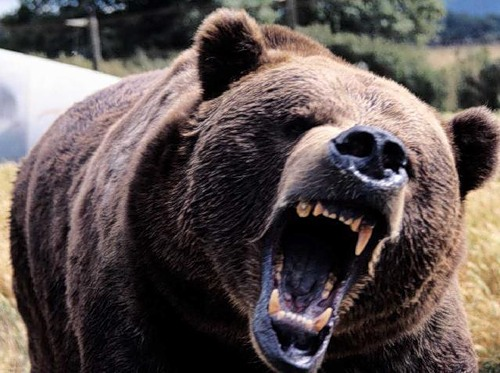 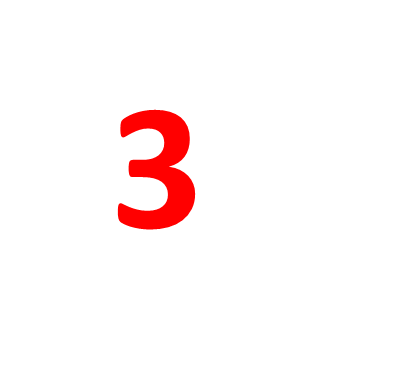 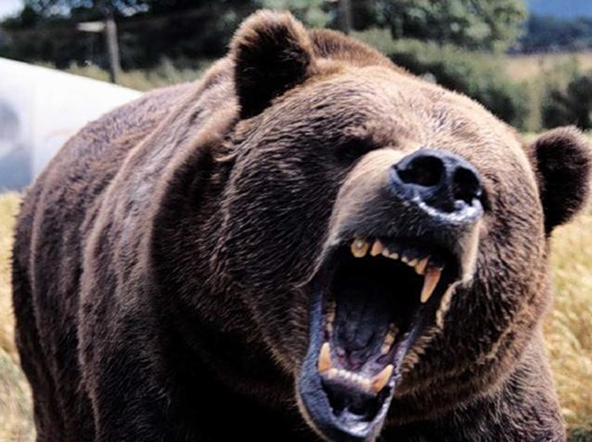 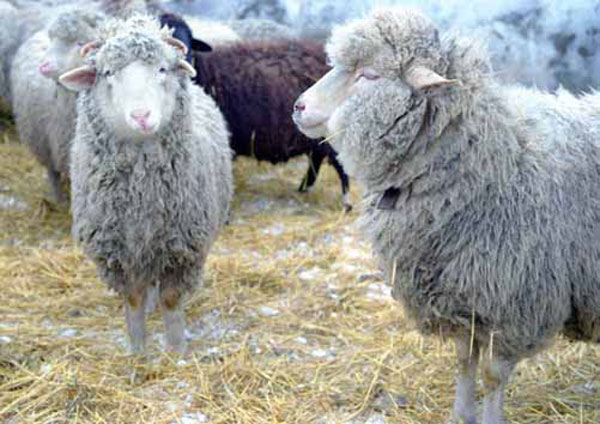 2
вал, курег, гондыр, ыж
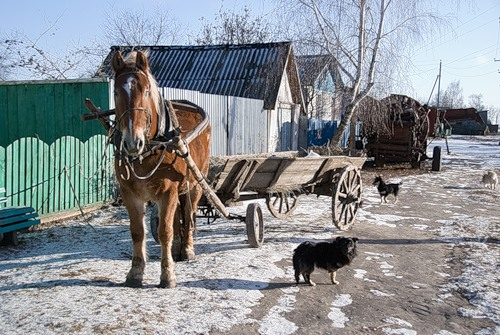 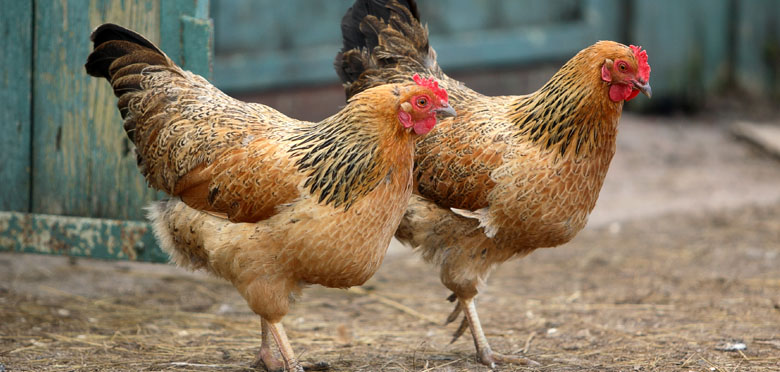 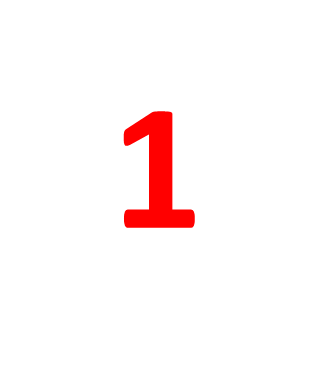 4
http://www.hats-salon.ru/misc/rossijskij_etnograficheskij_muzej/
http://portal.do.mrsu.ru/info/arts/ornament/udmurt_ornament.php?clear_cache=Y
http://artcyclopedia.ru/paseka_1880-e-levitan_isaak_ilich.htm
Использованные сайты для презентации